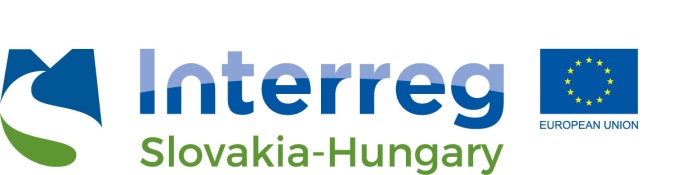 Virtuális séták
a magyar-szlovák határon két oldalán

CBC Tours
SKHU/1801/1.1/001

www.cbctours.com
Európai Regionális Fejlesztési Alap
www.skhu.eu  www.sk-hu.eu
Partnerséget építünk
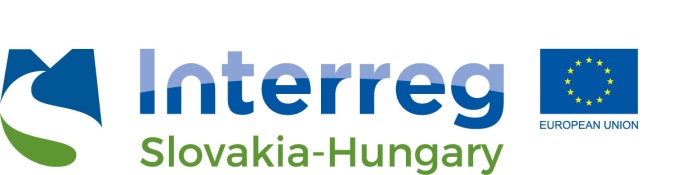 A pályázati kiírás
Interreg V-A Szlovákia-Magyarország Együttműködési Program

PÁLYÁZATI KIÍRÁS KIS- ÉS KÖZEPES VÁLLALKOZÁSOK SZÁMÁRA – SKHU/1801

1. prioritási tengely: Természet és kultúra
1.1 A határterület vonzerejének növelése

Magyar Miniszterelnöki Kabinetiroda – Irányító Hatóság
A Szlovák Köztársaság Mezőgazdasági és Vidékfejlesztési Minisztériuma – Nemzeti Hatóság
A pályázati kiírás pénzügyi kerete 10.000.000 euró.
Európai Regionális Fejlesztési Alap
www.skhu.eu  www.sk-hu.eu
Partnerséget építünk
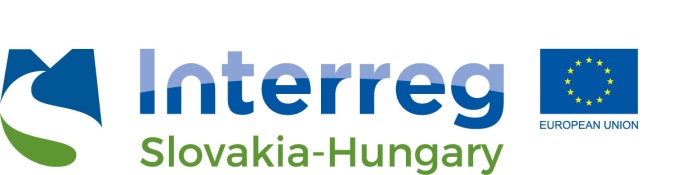 A pályázati kiírás céljai
A határterület vonzerejének és a látogatók számának a növelése

A szlovák és magyar KKV-k bevonása a programba

A természeti és kulturális örökség turisztikai lehetőségeinek a kiaknázása a helyi gazdaságok fenntartható fejlődése érdekében

A határmenti turisztikai termékek és szolgáltatások fejlesztése
Európai Regionális Fejlesztési Alap
www.skhu.eu  www.sk-hu.eu
Partnerséget építünk
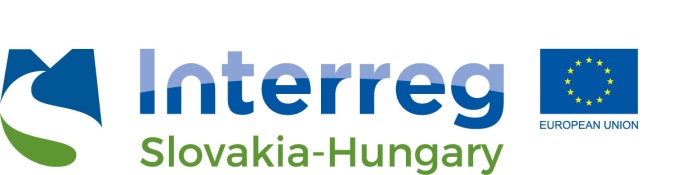 CBC Tours projektpartnerek
Projektvezető + 3 KKV

Projektvezető – SZSZBMFÜ Nonprofit Kft. (HU)
Intellexi Kft. (HU)
One PR Kft (HU)
Novitech s.a. (SK)
Európai Regionális Fejlesztési Alap
www.skhu.eu  www.sk-hu.eu
Partnerséget építünk
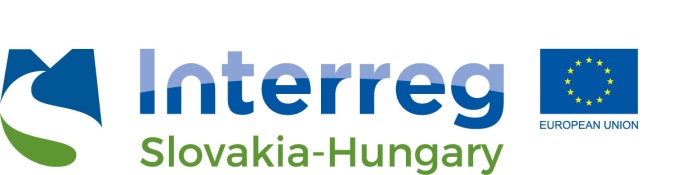 A projektmegvalósítás időszaka: 16 hónap
2019.06.01-2020.09.30.
Teljes költségvetés: 377.894 euró
ERFA támogatás: 85%
Európai Regionális Fejlesztési Alap
www.skhu.eu  www.sk-hu.eu
Partnerséget építünk
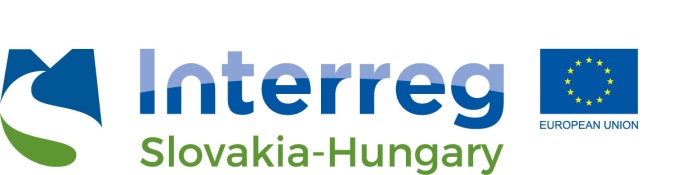 A projekt céljai
Növelni a magyar-szlovák határmenti régiók vonzerejét

Fontos és naprakész információkat nyújtani a célcsoportoknak

Létrehozni egy fenntartható, hosszútávú szolgáltatást
Európai Regionális Fejlesztési Alap
www.skhu.eu  www.sk-hu.eu
Partnerséget építünk
A jelenlegi helyzet és a javasolt megoldás
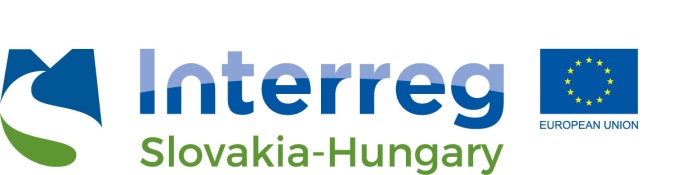 Nincs megfelelő minőségi turista információ a szlovák-magyar határmenti régiókról
Megoldás

Olyan információt nyújtani, mely:
 rendszerezett
 lényegre törő
 könnyen elérhető
 szlovákul, magyarul és angolul is rendelkezésre áll
 naprakész
 innovatív
Jelenlegi helyzet

Az elérhető információk korlátozottak minőségben és mennyiségben egyaránt, nincsenek rendszerbe foglalva, nem állnak rendelkezésre a szükséges nyelveken (SK, HU, EN), és gyakran elavultak.
Európai Regionális Fejlesztési Alap
www.skhu.eu  www.sk-hu.eu
Partnerséget építünk
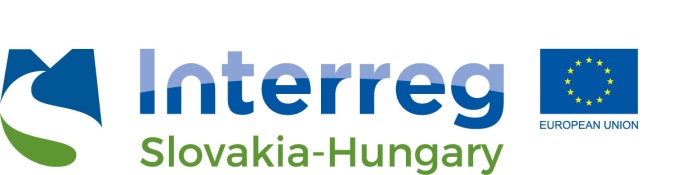 Megvalósítás
1. Interaktív, naprakész információk a legfontosabb látnivalókról

2. A turista látványosságok és a kapcsolódó üzleti szolgáltatások 3D-s megjelenítése

3. Virtuális séták

4. Interaktív metainformációk

5. QR kódok – a határátkelőkön és a turista látványosságoknál
Intellexi

One PR

Novitech
1. Integrált turisztikai platform
2.  Applikáció
Európai Regionális Fejlesztési Alap
www.skhu.eu  www.sk-hu.eu
Partnerséget építünk
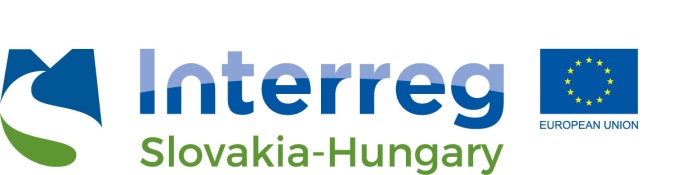 Célcsoportok
Turisták és látogatók a szlovák-magyar határmenti térségben

2. Szlovákia és Magyarország érintett térségeinek látnivalói/POIs (érdekes helyszínek – Points of Interest, kulturális és természeti örökség helyszínek, szálláshelyek, turisztikai szolgáltatók)

3. Szlovákia és Magyarország érintett térségeinek városai és falvai, lakói, helyi KKV-k
Európai Regionális Fejlesztési Alap
www.skhu.eu  www.sk-hu.eu
Partnerséget építünk
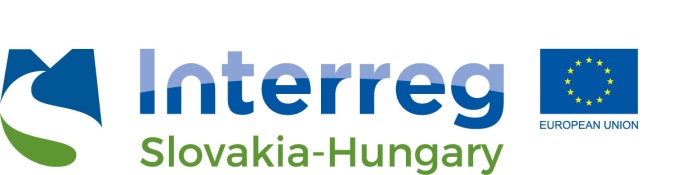 Várható eredmények
A CBC Tours ingyenes, látogatóközpontú, többnyelvű (SK, HU, EN) számítógépes és mobil applikációja

2. Max. 400 látnivaló (POI) 3D-s és metaadat tartalommal (virtuális séták) 

3. Audiovizuális promóciós anyagok

4. 200 QR kód
Európai Regionális Fejlesztési Alap
www.skhu.eu  www.sk-hu.eu
Partnerséget építünk
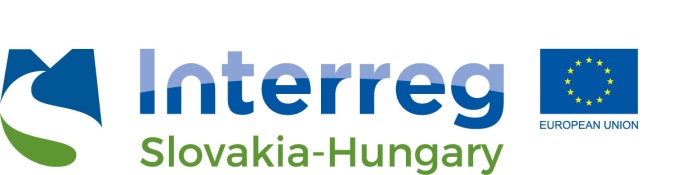 Előnyök
POIs: az online jelenlét növelése – több látogató

2) Látogatók: naprakész, lényegre törő és minőségi információk a látogatók által használt nyelveken

3) Gazdaság: a társadalmi és gazdasági együttműködés növelése a határmenti térségekben – az innovatív szolgáltatás és eszköz növeli a régiók vonzerejét

4) Új munkahelyek: a projekttevékenységek eredményei hozzájárulnak a munkahelyteremtéshez (több látogató – nagyobb igény a turisztikai ágazatban dolgozókra)
Európai Regionális Fejlesztési Alap
www.skhu.eu  www.sk-hu.eu
Partnerséget építünk
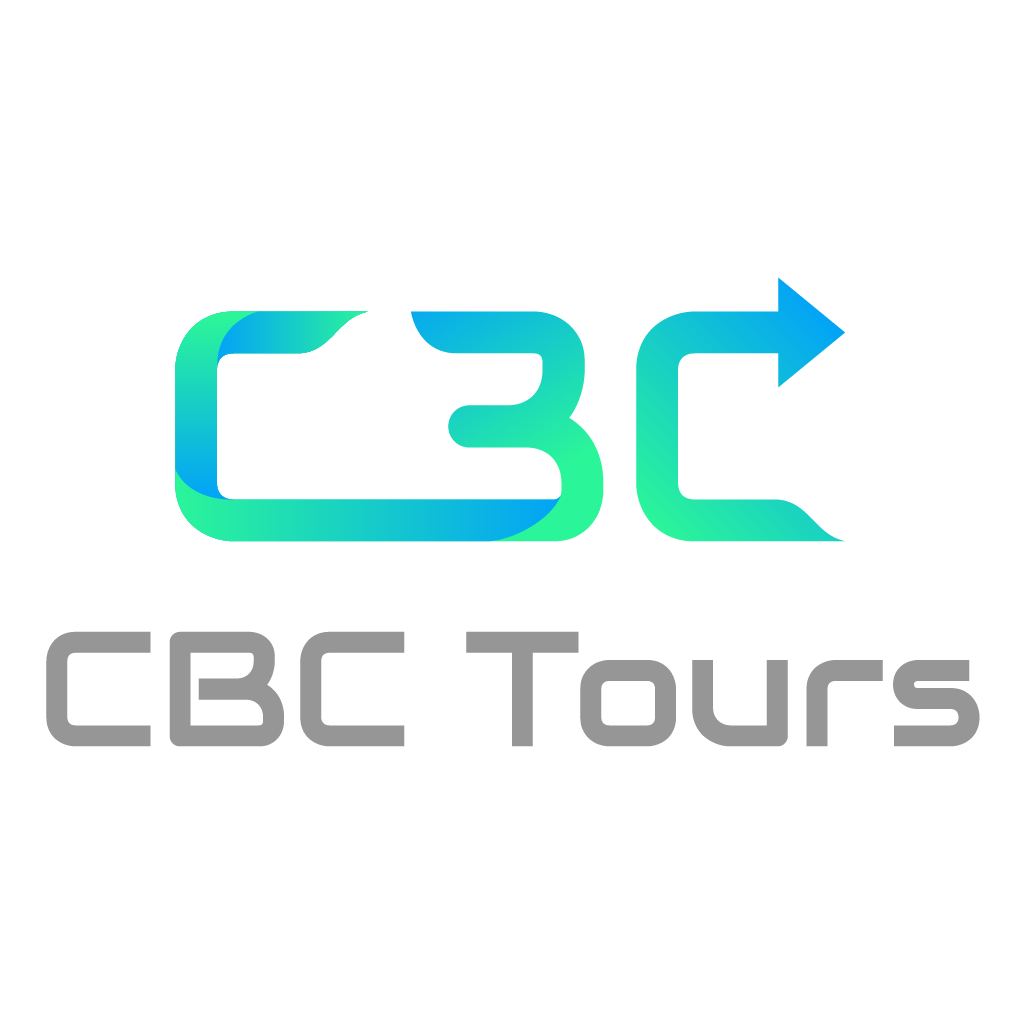 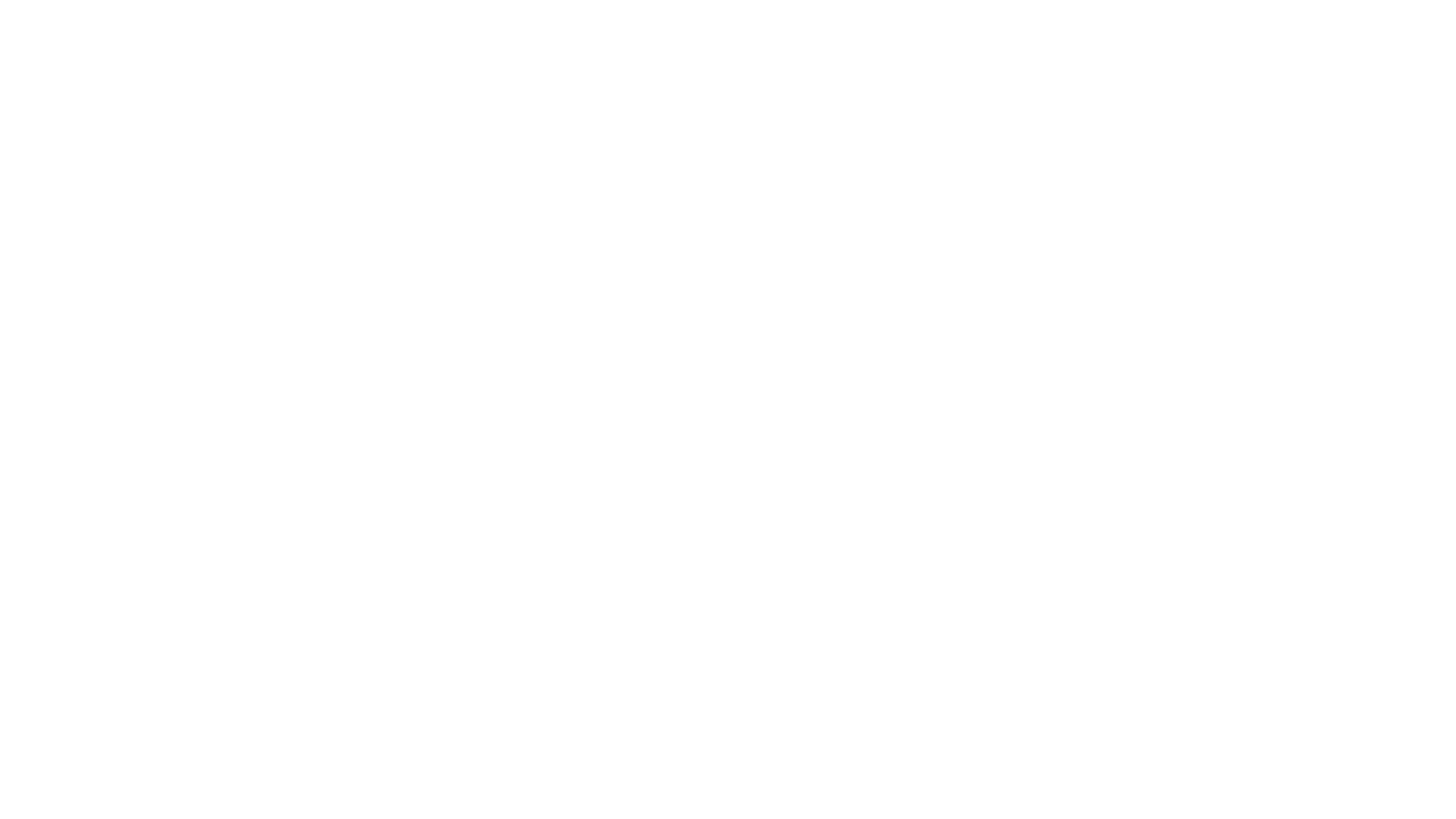 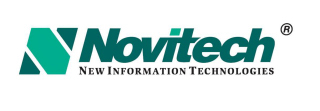 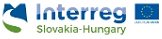 www.cbc.virtualtours.city”
A fejlesztő csapat 
Novitech a.s.
www.skhu.eu  www.sk-hu.eu
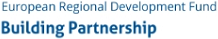 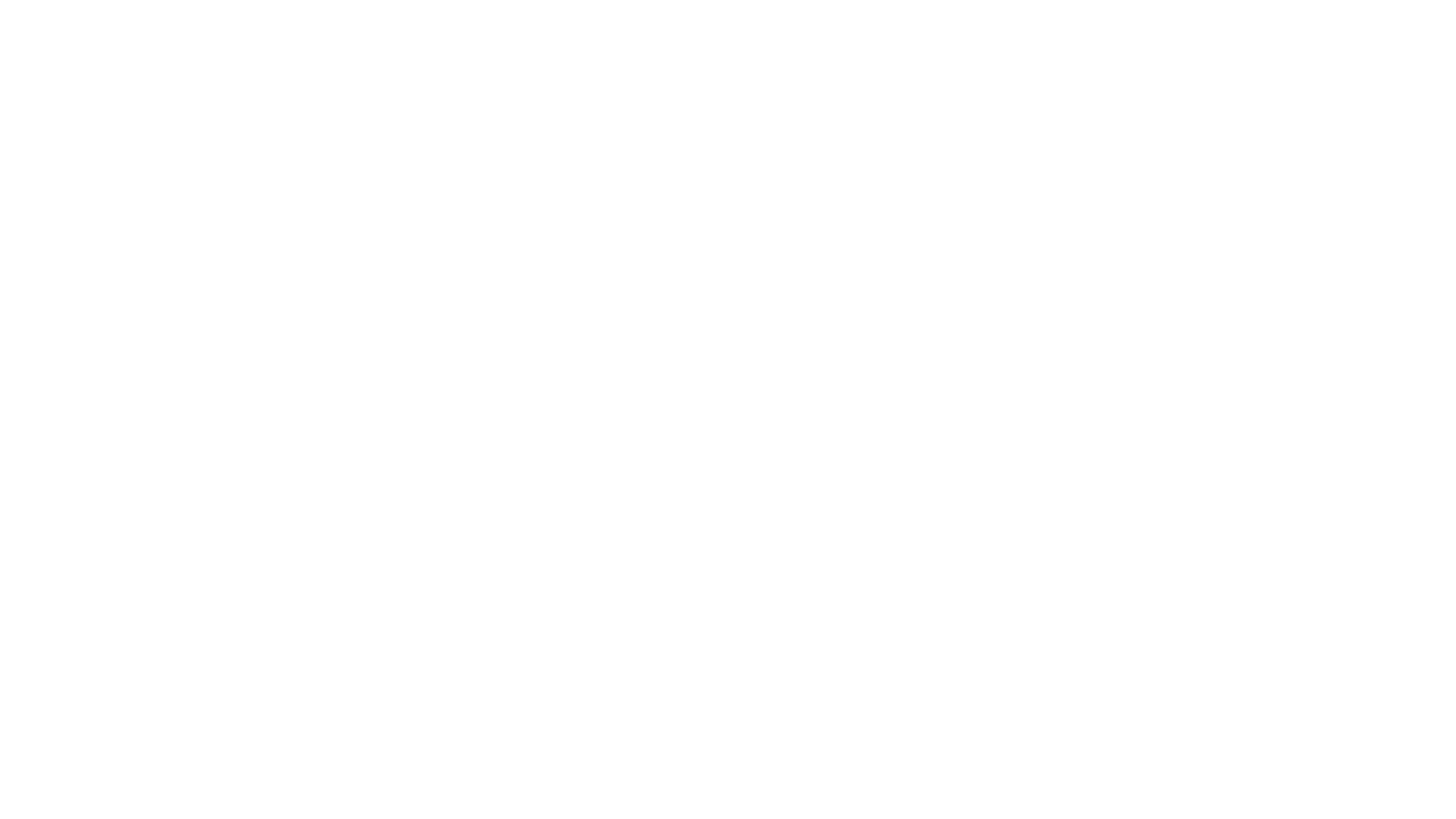 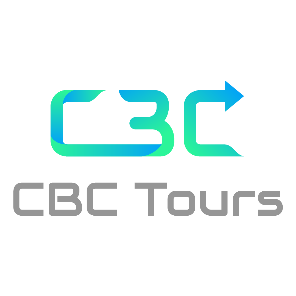 Novitech a.s.
Technológiai KKV, alapítás: 1989, Kassa, Szlovákia 
A vállalat fő tevékenysége minőségi innovatív szolgáltatások nyújtása az alábbi területeken:
Informatikai rendszerek mérnöki tervezése
Folyamatmenedzsment
Projektmenedzsment
Információs rendszerek tervezése és specifikációja
Informatikai rendszerek fejlesztése és támogatása
Üzleti folyamatok automatizálása
Internetes alkalmazások és honlap megoldások
Munkahelyi megoldások
Ipari üzemeltetésben VR (virtuális valóság) és AR (kiterjesztett valóság) alkalmazása
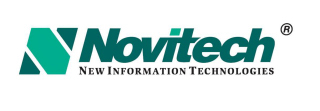 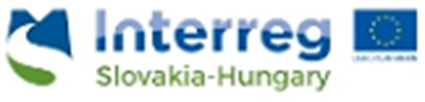 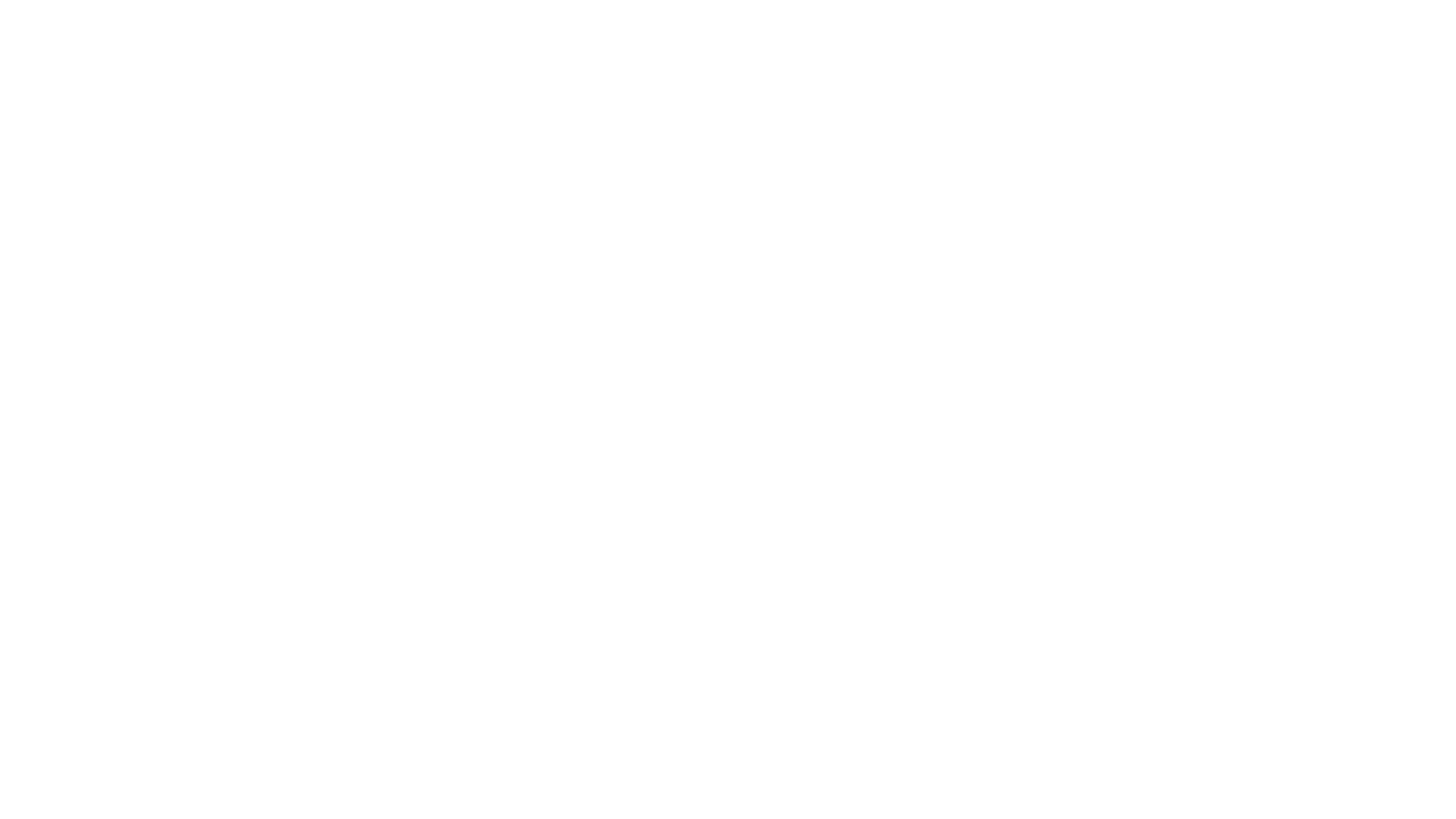 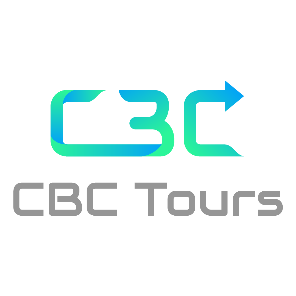 CBC Tours projekt
Kassa és Borsod-Abaúj-Zemplén megye határmenti térségében a turizmus támogatása virtuális valóság technológiával
Novitech fő szerepe a projektben:
honlapfejlesztés
applikáció-fejlesztés 
a projekt szlovák oldalának tartalom (POI) menedzsmentje (folyamatban)
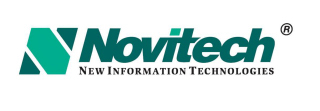 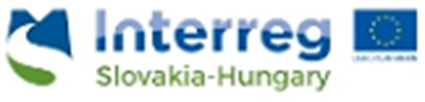 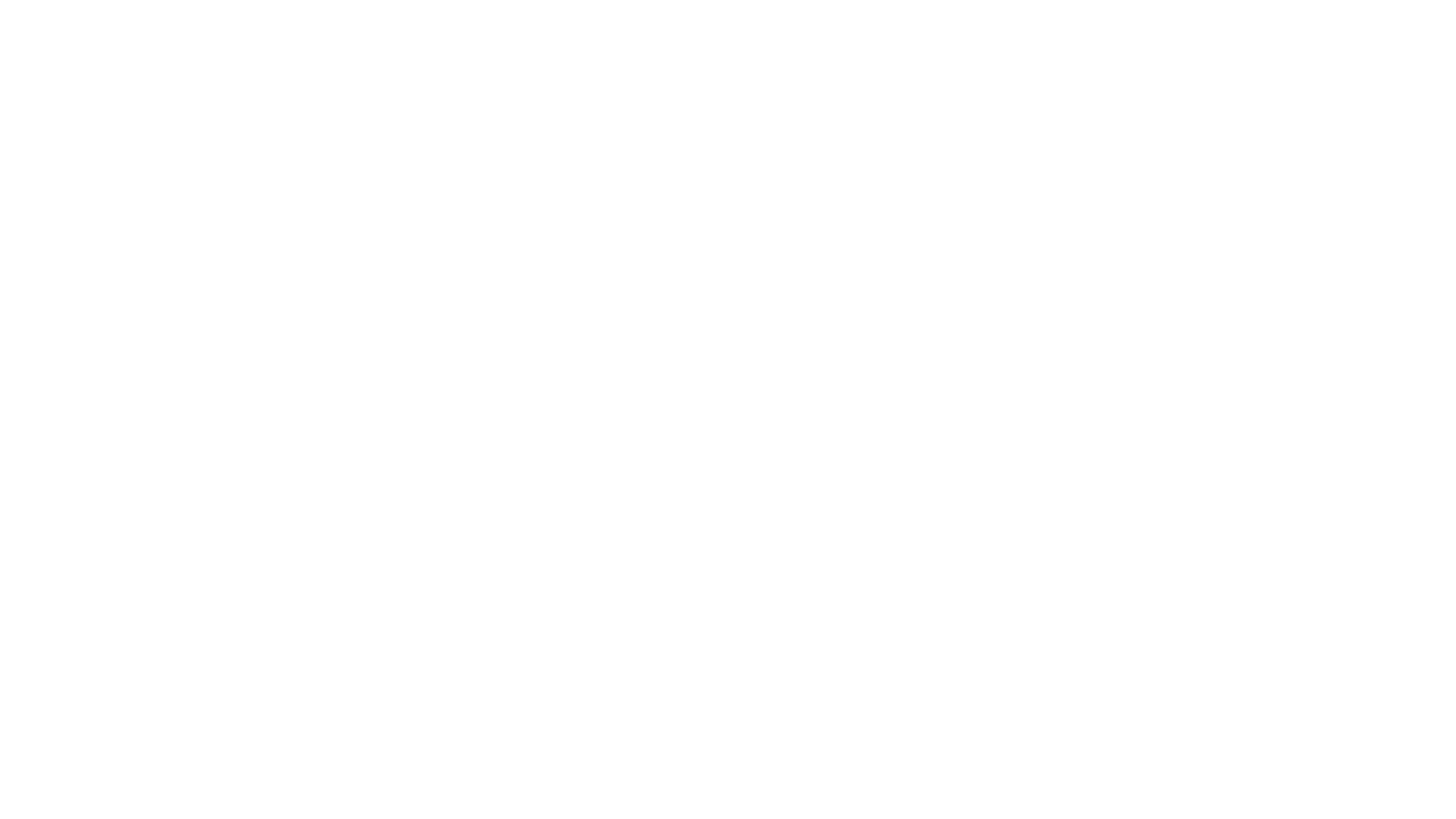 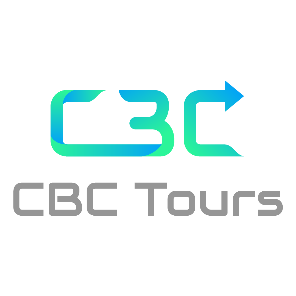 www.cbc.virtualtours.city
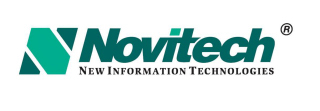 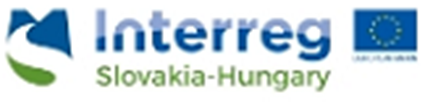 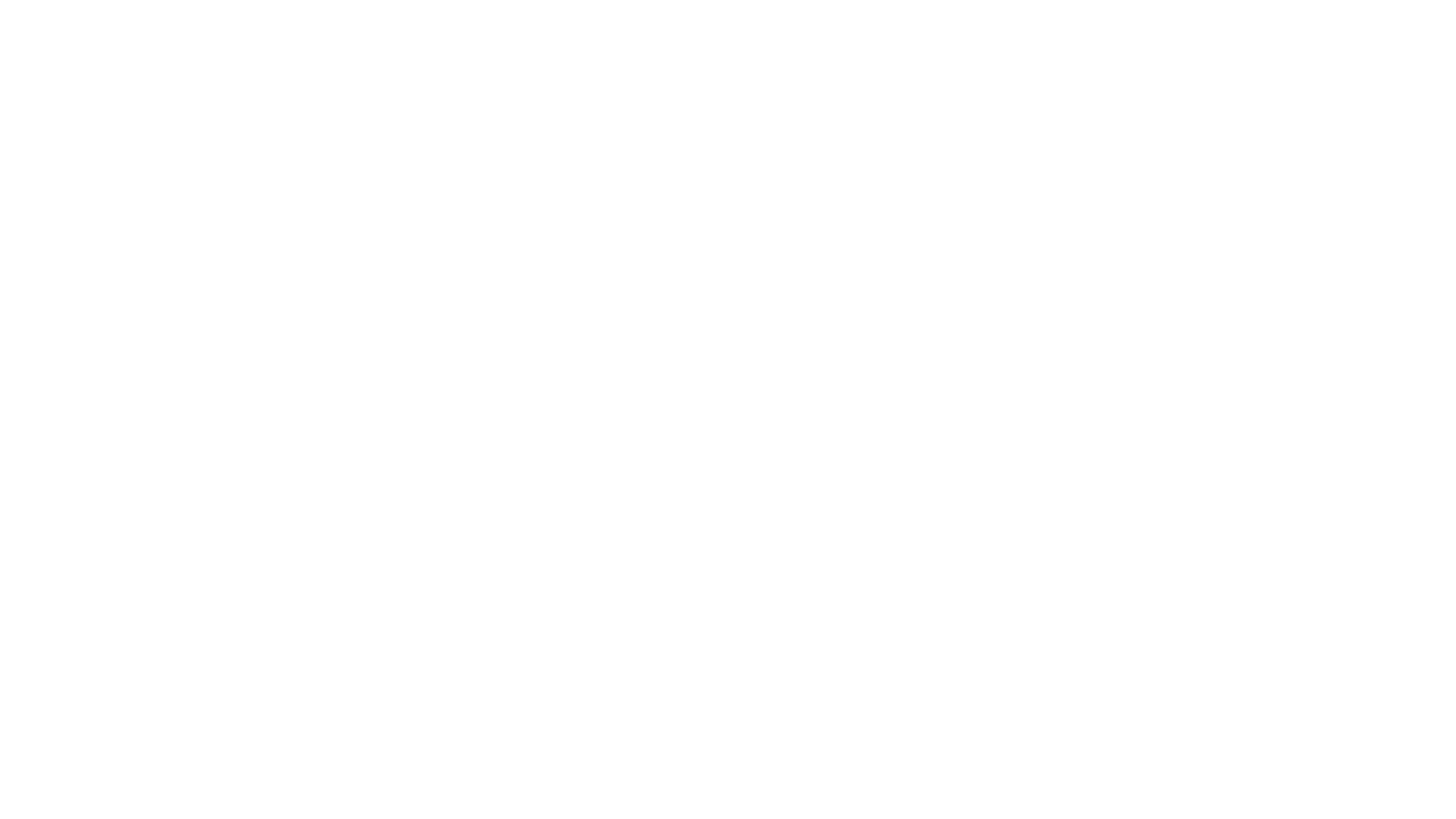 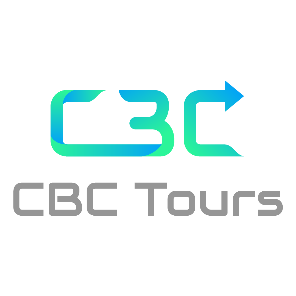 www.cbc.virtualtours.city
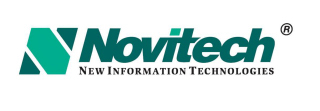 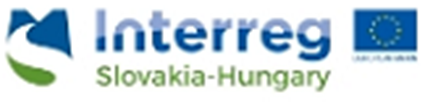 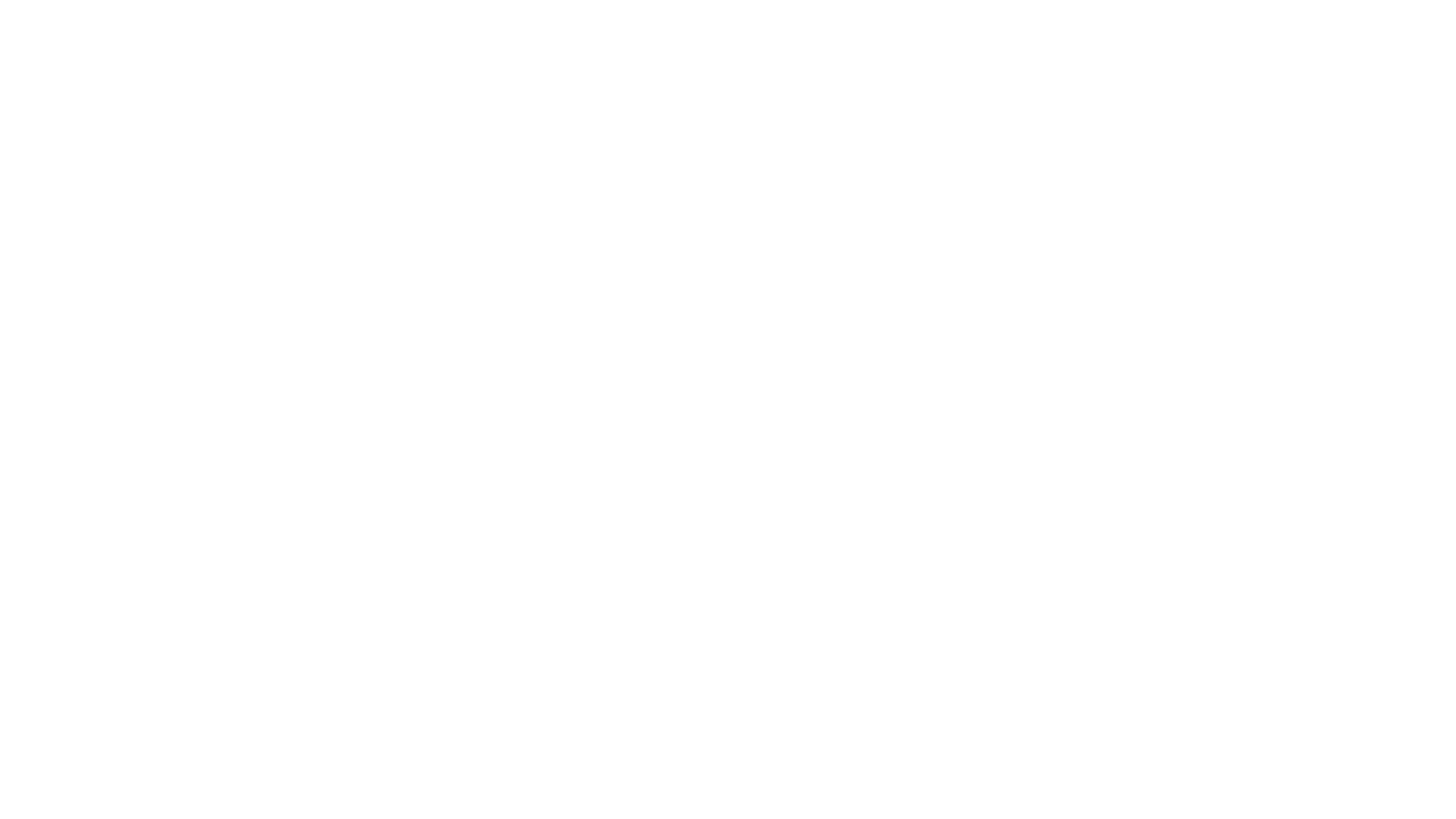 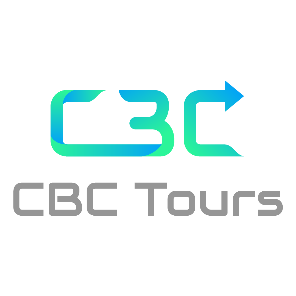 www.cbc.virtualtours.city
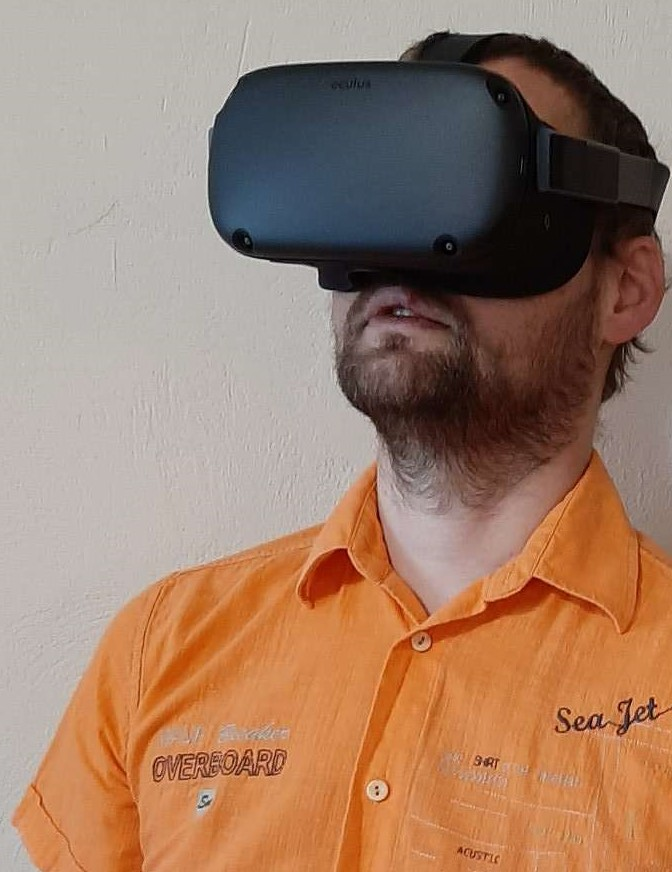 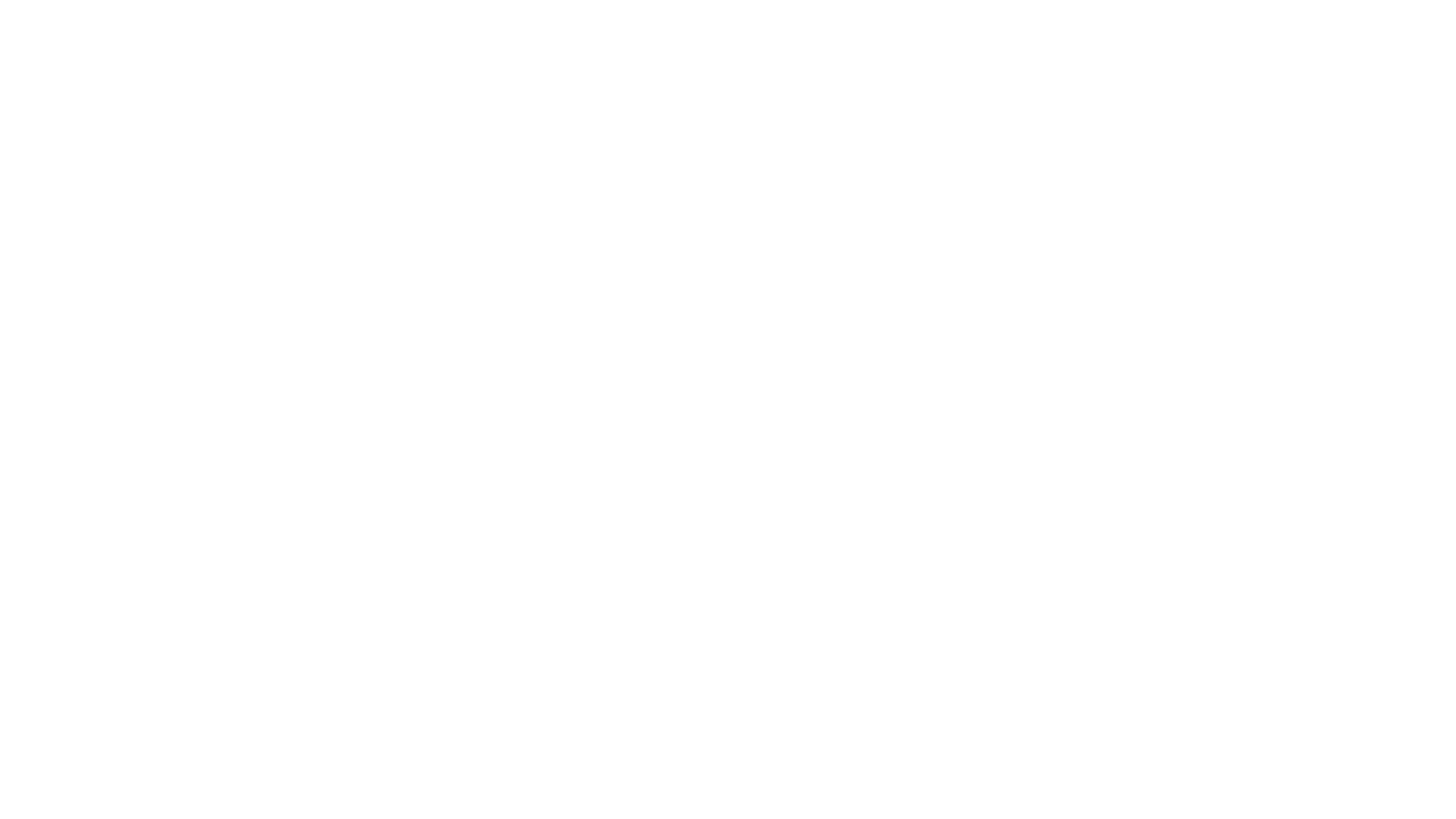 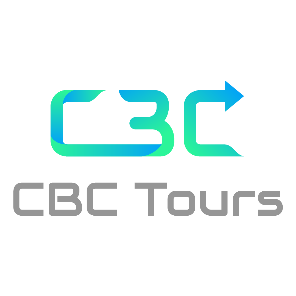 Mobil applikáció
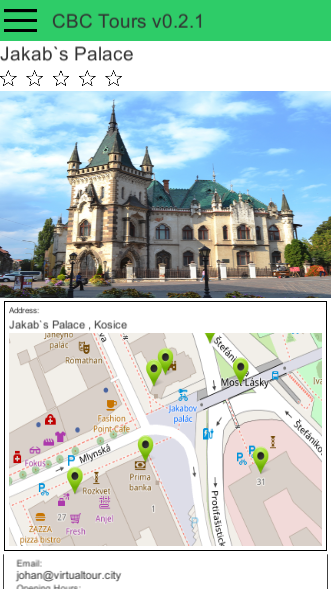 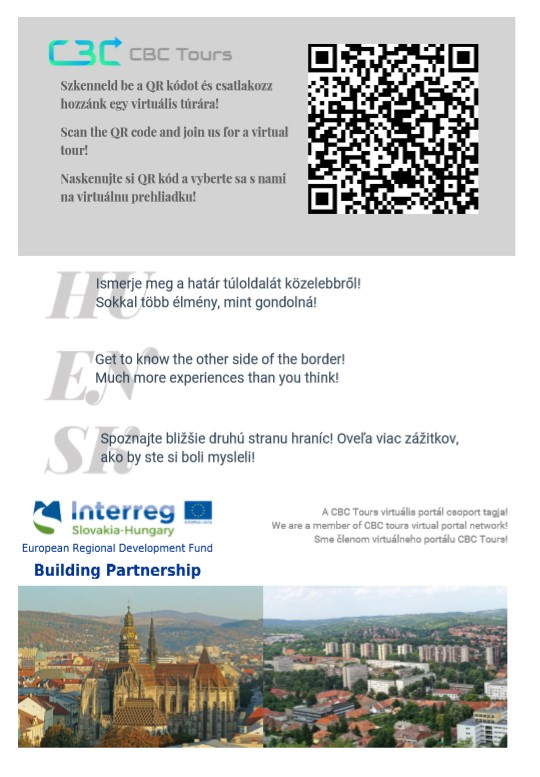 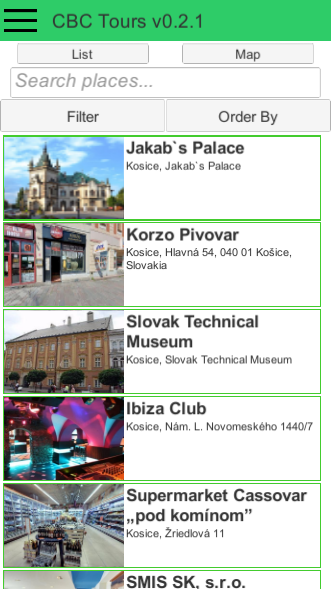 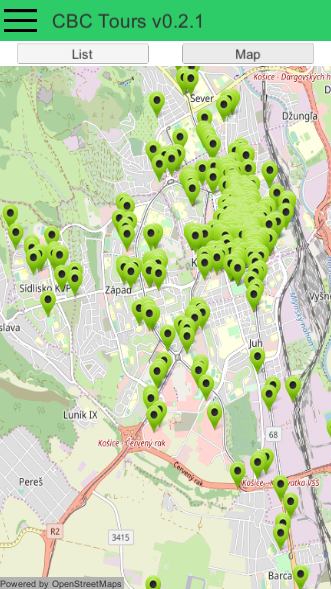 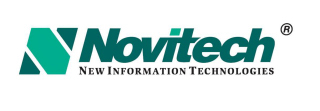 Fordítás: a projekt minden hivatalos dokumentumának fordítása 3 nyelven (szlovák, magyar, angol) pl. szellemi tulajdonvédelem témaköre, 200 (100 HU + 100 SK) POI leírása
A szellemi tulajdonvédelem és a szerzői jogok költsége: CBC Tours projekt jogi védelme
VR szemüvegek: a szolgáltatás bemutatása a potenciális POI tulajdonosoknak
Az audovizuális promóciós tartalom forgatókönyveinek megírása: 4 db/ország, Kassa és Borsod-Abaúj-Zemplén megyére szabva, szlovák, magyar és angol nyelven
Az audiovizuális promóciós tartalom legyártása: 4 magas minőségű kisfilm/ország, Kassa és Borsod-Abaúj-Zemplén megye határmenti területén a turisztikai látnivalók bemutatása SK, HU és EN nyelven
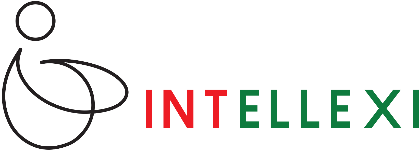 INTELLEXI FELADATAI
Európai Regionális Fejlesztési Alap
www.skhu.eu  www.sk-hu.eu
Partnerséget építünk
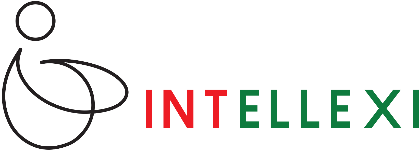 ELŐNYÖK ÉS HÁTRÁNYOK
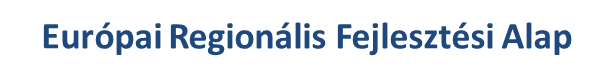 www.skhu.eu  www.sk-hu.eu
Partnerséget építünk
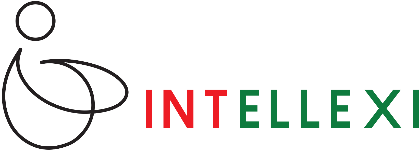 TAPASZTALAT
20 év tapasztalat nemzetközi projektek tervezésében, megvalósításában és menedzselésében
Több mint EUR 100M összértékű projektekben felhalmozott tapasztalat program irányítóként, konzorciumvezetőként és projektpartnerként
Kiterjedt hazai és nemzetközi hálózat
Az Európai Bizottság által létrehozott European Business and Innovation Centres Network tagja
Bíráló szakértő az Interreg Central Europe és a H2020 programokban (pl. EIC accelerator)
Európai Regionális Fejlesztési Alap
www.skhu.eu  www.sk-hu.eu
Partnerséget építünk
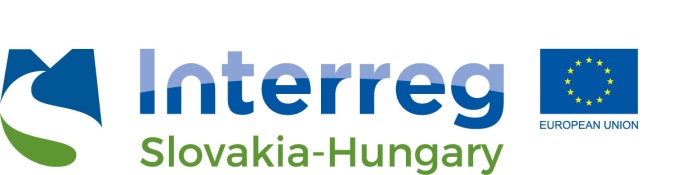 One PR Kft.
2008-ban alapítva
300-500 M Ft-os éves árbevétel 
Fiatal, dinamikus, szakértői csapat
Széleskörű tapasztalat marketingben, kommunikációban és EU-s projektekben
Borsod-Abaúj-Zemplén megye alapos ismerete
Több ezer internetes és nyomtatott cikk, több száz rádiós és tévés interjú
Filozófiánk: 
Pontosan azt nyújtjuk, amire a partnereinknek szüksége van. Hatékony és stílusos szolgáltatások, pontos határidők, elérhető árak.
Európai Regionális Fejlesztési Alap
www.skhu.eu  www.sk-hu.eu
Partnerséget építünk
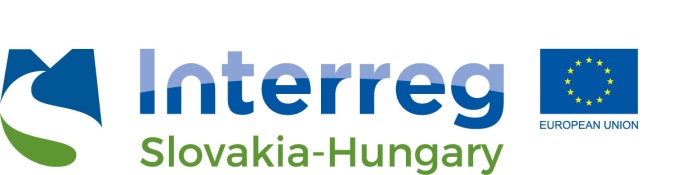 One PR Kft.
Fő tevékenységeink a projektben

100 POI 3D-s virtuális fotózása Borsod-Abaúj-Zemplén megyében
Workshopok, sajtóesemények szervezése
Grafikai tervezés
Kapcsolódó tartalom létrehozása
Nyilvánosság és promóció: figyelemkeltő marketing és PR kampány
A teszteléshez és képzéshez szükséges felszerelés beszerzése
Képzés és workshop szervezése a POI partnereknek és egyéb érintett partnereknek
Európai Regionális Fejlesztési Alap
www.skhu.eu  www.sk-hu.eu
Partnerséget építünk
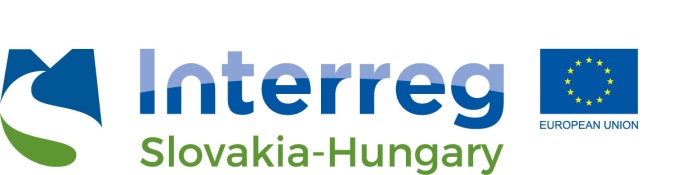 One PR Kft.
Tapasztalataink
Ez egy valóban hiánypótló projekt – egyedi jellemzőkkel: 
Könnyen elérhető (3 nyelven)
interaktív
A POI partnerek lelkesednek a projektért, és nyitottak a részvételre
Hatalmas kihívás a gyakorlatban 100 magas minőségű 3D-s fotózás megszervezése és megfelelő feltöltése az arra szánt rendszerbe
A promóció nagyon sikeres volt: több mint 1.000 követő a közösségi médiában, a kampány összesen kb. 100.000 embert ért el a térségben
Ez a projekt ténylegesen támogatja a határmenti turizmust Kassa és Borsod-Abaúj-Zemplén megyében
Európai Regionális Fejlesztési Alap
www.skhu.eu  www.sk-hu.eu
Partnerséget építünk
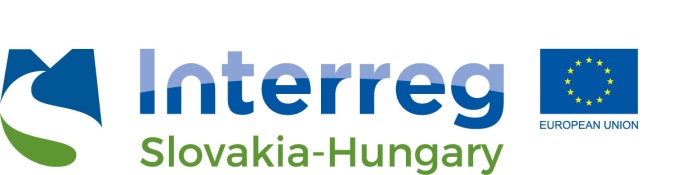 One PR Kft.
Jelen prezentáció tartalma nem feltétlenül tükrözi az Európai Unió hivatalos álláspontját.
Európai Regionális Fejlesztési Alap
www.skhu.eu  www.sk-hu.eu
Partnerséget építünk
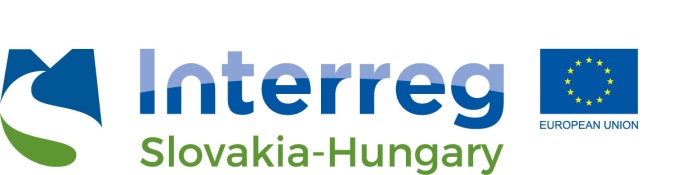 Köszönjük a figyelmét!
Európai Regionális Fejlesztési Alap
www.skhu.eu  www.sk-hu.eu
Partnerséget építünk